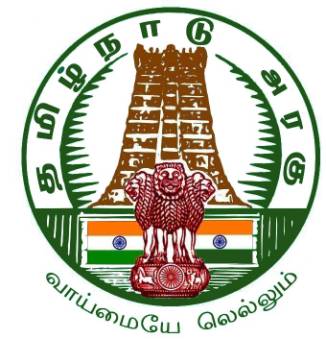 Chief Minister’s Comprehensive Health Insurance Scheme
TNHSP - Review
DMs Hospitals nodal officer  review
11th Jan to 10th JUNE 2016&17
Date: 20.06.2017
Venue: DMS -Chennai
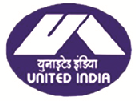 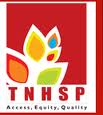 COIMBATORE
Bed Strength - 116
Month Wise Performance
Bed Strength - 236
Month Wise Performance
Bed Strength - 60
Emp Date- 28-03-2017
CUDDALORE
Month Wise Performance
Bed Strength- 254
Month Wise Performance
Bed Strength- 182
Month Wise Performance
Bed Strength- 750
Month Wise Performance
Bed Strength- 62
Month Wise Performance
Bed Strength- 108
Month Wise Performance
Bed Strength- 72
Month Wise Performance
Bed Strength- 64
Bed Strength- 60
Emp Date- 15.5.2017
DHARMAPURI
Bed Strength - 71
Month Wise Performance
Bed Strength - 56
Month Wise Performance
Bed Strength - 30
Month Wise Performance
Bed Strength - 116
Month Wise Performance
KANCHEEPURAM
Month Wise Performance
Bed Strength - 53
Month Wise Performance
Bed Strength - 543
Month Wise Performance
Bed Strength - 42
Month Wise Performance
Bed Strength - 86
Month Wise Performance
Bed Strength - 50
DINDIGUL
Month Wise Performance
Bed Strength- 62
Month Wise Performance
Bed Strength- 66
Month Wise Performance
Bed Strength- 177
Month Wise Performance
Bed Strength- 445
Month Wise Performance
Bed Strength- 56
KARUR
Month Wise Performance
Bed Strength- 103
KRISHNAGIRI
Bed Strength - 62
Month Wise Performance
Bed Strength - 212
Month Wise Performance
Bed Strength - 329
Month Wise Performance
NAMAKKAL
Month Wise Performance
Bed Strength - 54
Month Wise Performance
Bed Strength - 56
Month Wise Performance
Bed Strength - 118
Month Wise Performance
Bed Strength - 148
Month Wise Performance
Bed Strength - 64
Month Wise Performance
Bed Strength - 313
PERAMBALUR
Month Wise Performance
Bed Strength - 266
SALEM
Bed Strength - 178
Month Wise Performance
Bed Strength - 58
Month Wise Performance
Bed Strength - 62
Month Wise Performance
Bed Strength - 264
Month Wise Performance
TIRUVALLUR
Month Wise Performance
Bed Strength - 88
Month Wise Performance
Bed Strength - 129
Month Wise Performance
Bed Strength - 370
Emp Date – 20-Mar-17
Bed Strength - 129
Emp Date – 05-Apr-17
Bed Strength - 32
Emp Date – 20-Apr-17
Bed Strength - 50
Emp Date – 20-Apr-17
Bed Strength - 60
Emp Date – 15-May-17
Bed Strength - 50
TIRUPUR
Bed Strength - 91
Month Wise Performance
Bed Strength - 150
Month Wise Performance
Bed Strength - 196
Month Wise Performance
Bed Strength - 530
Month Wise Performance
TIRUVANNAMALAI
Month Wise Performance
Bed Strength - 127
Month Wise Performance
Bed Strength - 126
Month Wise Performance
Bed Strength - 78
VELLORE
Bed Strength - 30
Month Wise Performance
Bed Strength - 109
Month Wise Performance
Bed Strength - 96
Month Wise Performance
Bed Strength - 100
Month Wise Performance
Bed Strength - 130
Month Wise Performance
Bed Strength - 186
Month Wise Performance
Bed Strength - 210
Month Wise Performance
Bed Strength - 112
Month Wise Performance
Bed Strength - 84
Month Wise Performance
TRICHY
Month Wise Performance
Bed Strength- 157
Month Wise Performance
Bed Strength- 139
Month Wise Performance
Bed Strength- 150
Month Wise Performance
Bed Strength- 68
Emp Date- 15.5.2017
Bed Strength- 42
Emp Date- 15.5.2017
Bed Strength- 50
VILLUPURAM
Month Wise Performance
Bed Strength - 92
Month Wise Performance
Bed Strength - 106
Month Wise Performance
Bed Strength - 96
Month Wise Performance
Bed Strength - 100
Month Wise Performance
Bed Strength - 177
Month Wise Performance
Bed Strength - 196
Top 20 Procedure    	      Performance